Химия и медицина
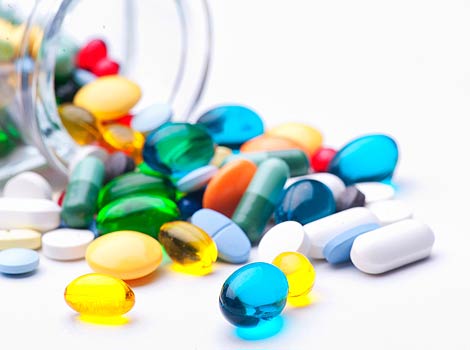 Лекарства — это химические вещества или изготовленные из них препараты, которые применяют внутрь или наружно.
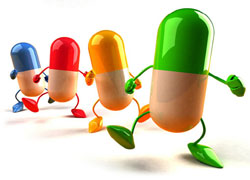 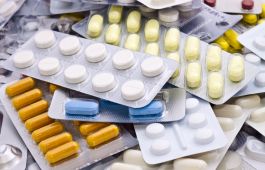 Все лекарственные средства делятся на несколько групп.Средства ,влияющие на:
центральную нервную систему;
сердечнососудистую систему;
функцию органов дыхания;
функцию органов пищеварения;
выделительную функцию почек;
кровь и кроветворение;
процессы обмена веществ в организме;
патологические процессы в тканях.
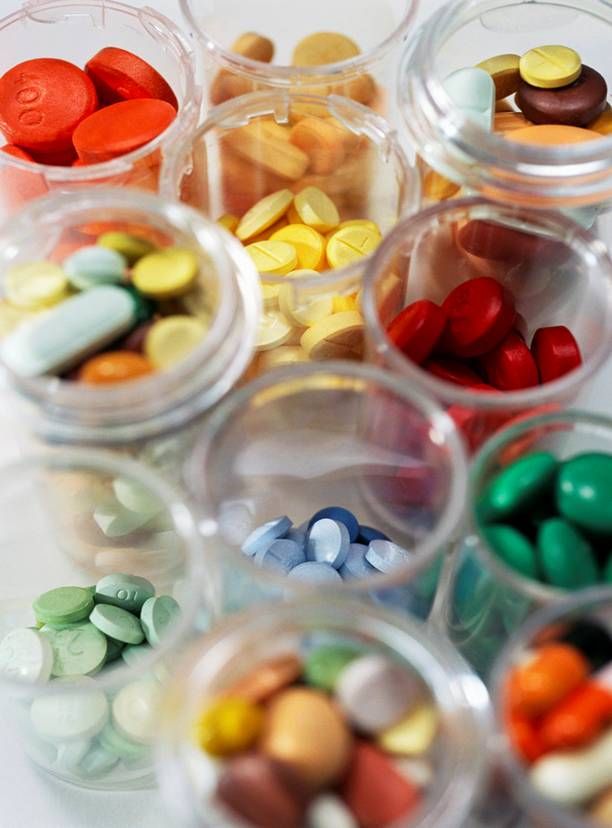 Лекарства бывают в следующих формах: Аэрозоль — раствор
Раствор для инъекций
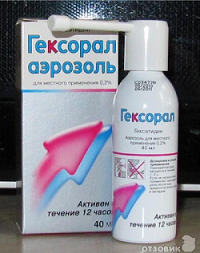 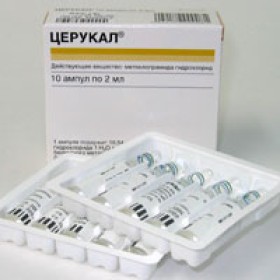 Капли — раствор
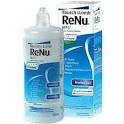 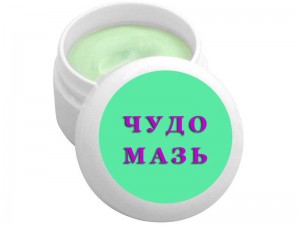 Таблетка
Мазь
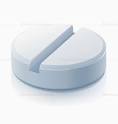 Каждое лекарство может оказывать основное (лечебное) действие, а также иметь побочное, которое дает нежелательные отрицательные последствия
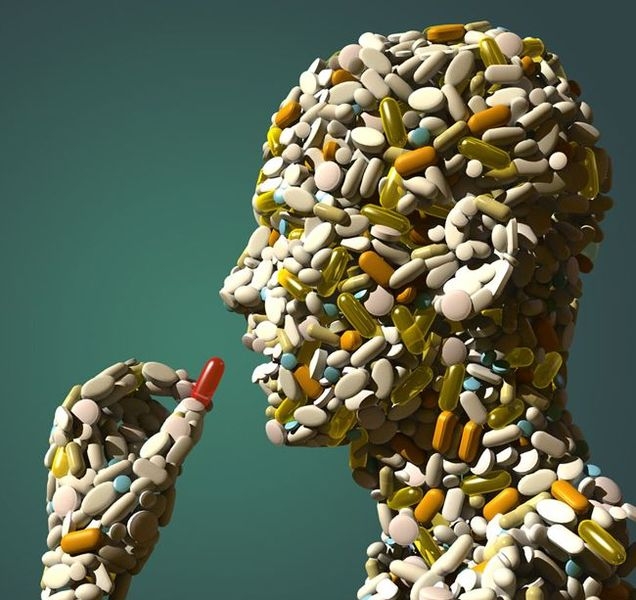 «Натуральными» лекарствами обычно называют корни, листья растений, почки, кору деревьев и т. д.
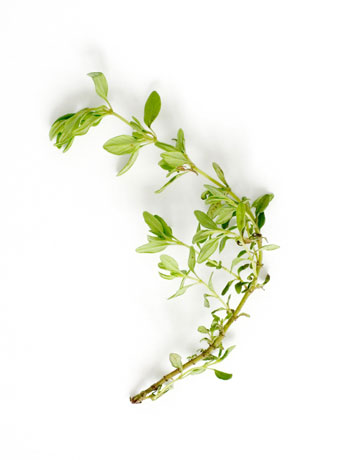 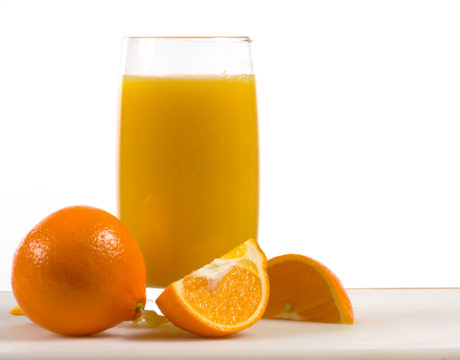 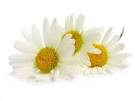 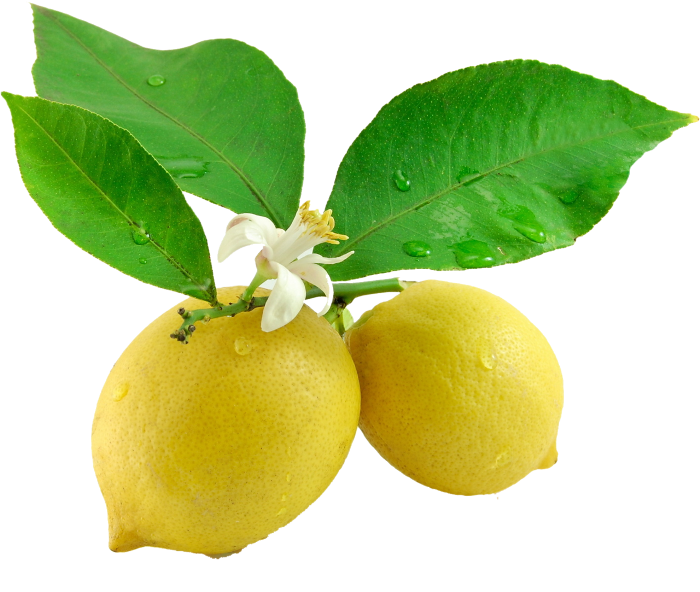 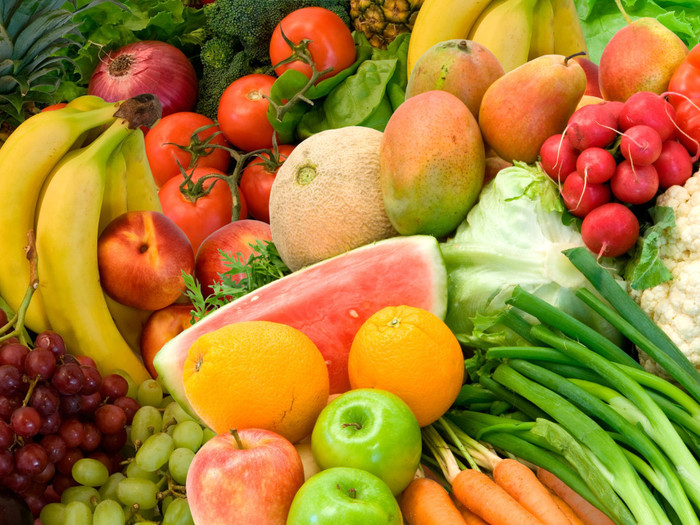 «Химические» препараты получают из растений (экстракты) или же синтезируют искусственным путем.
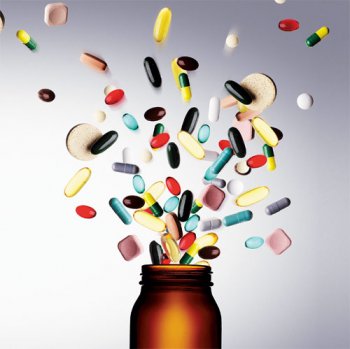 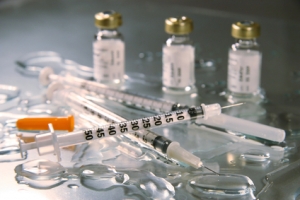 . Важно знать, что и химические, и натуральные средства могут быть одинаково опасны. Вред они приносят при неправильном и бесконтрольном применении, безответственном самолечении !
Органическая химия и медицина
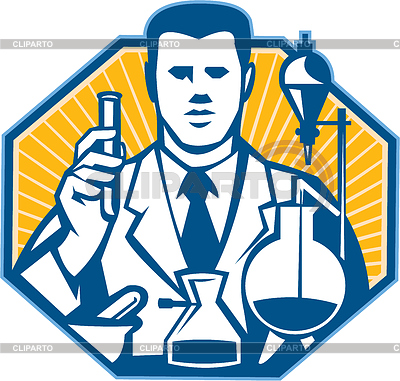 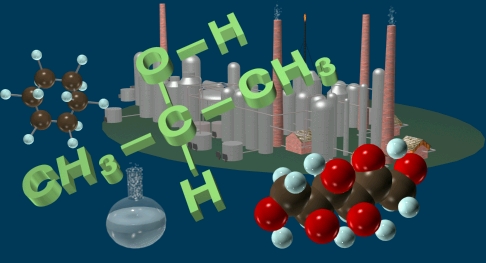 Синтетические полимеры
Искусственные клапаны сердца
Шприцы
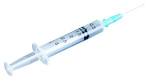 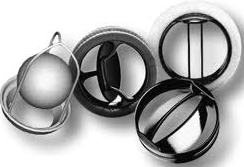 2-ацетилоксибензойная кислота
C9H8O4
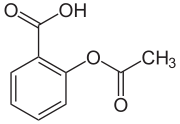 Ацетилсалициловую кислоту в лаборатории получают взаимодействием салициловой кислоты и уксусного ангидрида в присутствии серной кислоты Ацетилсалициловую кислоту в лаборатории получают взаимодействием салициловой кислоты и уксусного ангидрида в присутствии серной кислоты Ацетилсалициловую кислоту в лаборатории получают взаимодействием салициловой кислоты и уксусного ангидрида в присутствии серной кислоты Ацетилсалициловую кислоту в лаборатории получают взаимодействием салициловой кислоты и уксусного ангидрида в присутствии серной кислоты Ацетилсалициловую кислоту в лаборатории получают взаимодействием салициловой кислоты и уксусного ангидрида в присутствии серной кислоты Ацетилсалициловую кислоту в лаборатории получают взаимодействием салициловой кислоты и уксусного ангидрида в присутствии серной кислоты Ацетилсалициловую кислоту в лаборатории получают взаимодействием салициловой кислоты и уксусного ангидрида в присутствии серной кислоты
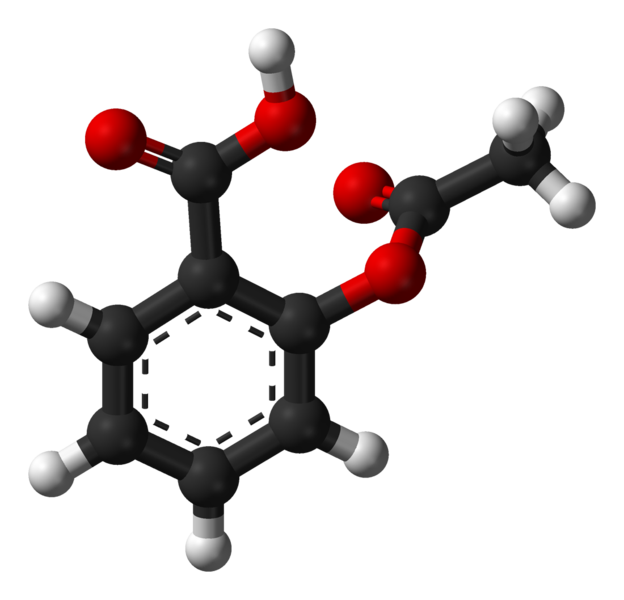 Ежегодно потребляется более 80 миллиардов таблеток аспирина.
Аспирин или ацетилсалициловая кислота
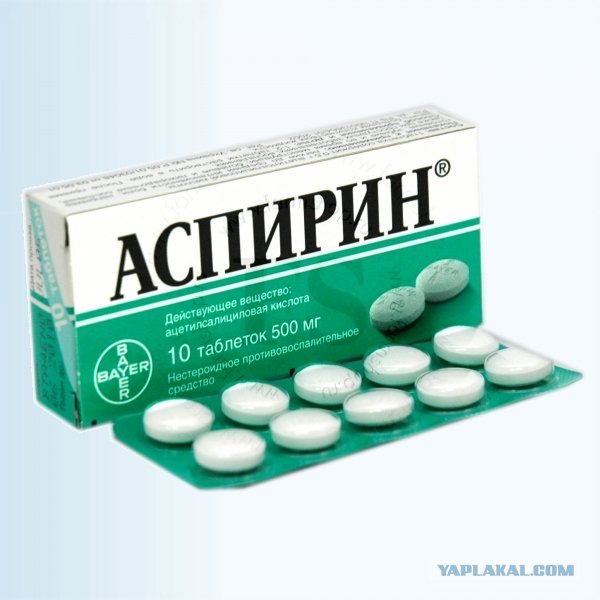 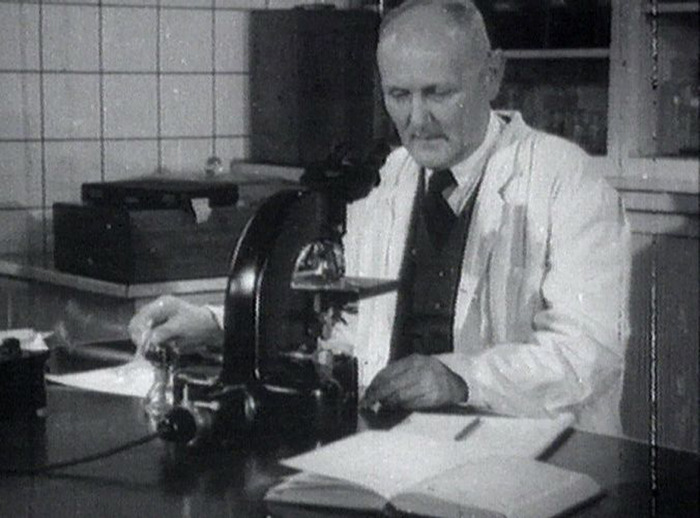 Ш. Герхард 
 1853г 
Ш. Герхард 
 1853г
Аспирин обладает обезболивающим, жаропонижающим, противоспалительным и противоревматическим действием.
Его нельзя принимать на пустой желудок !
Вывод:
При использовании лекарственных средств нужно знать: точное название, способ применения, дозировку, условия хранения, срок годности, действие, побочные эффекты ;

Каждое лекарство может оказывать как основное (лечебное) действие, так и побочное, которое дает нежелательные отрицательные последствия;
Важно знать, что и химические, и натуральные средства могут быть одинаково опасны. Вред они приносят при неправильном и бесконтрольном применении, безответственном самолечении;
Аспирин  нельзя принимать на пустой желудок